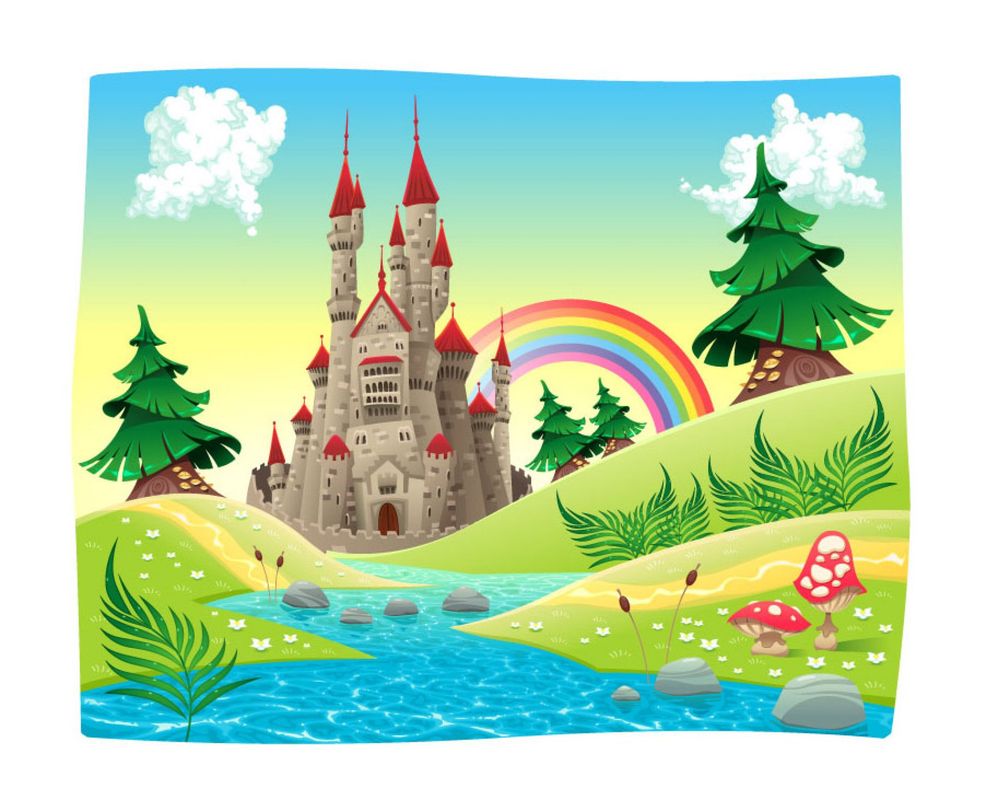 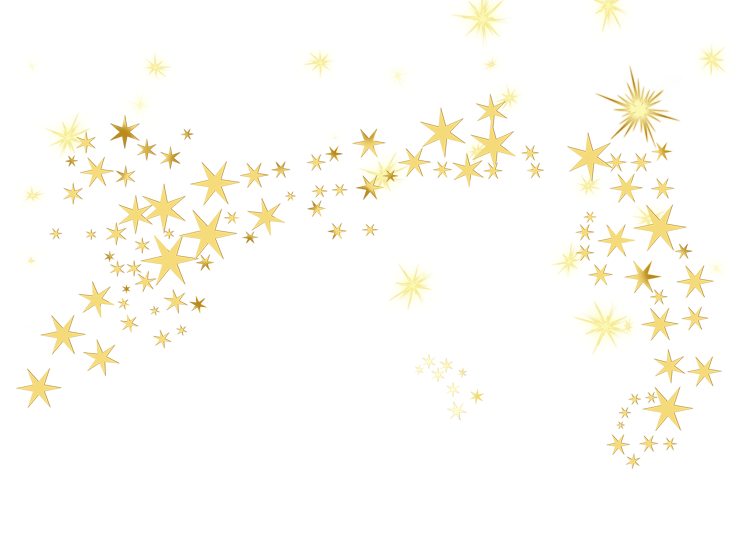 В ГОСТЯХ У СКАЗКИ
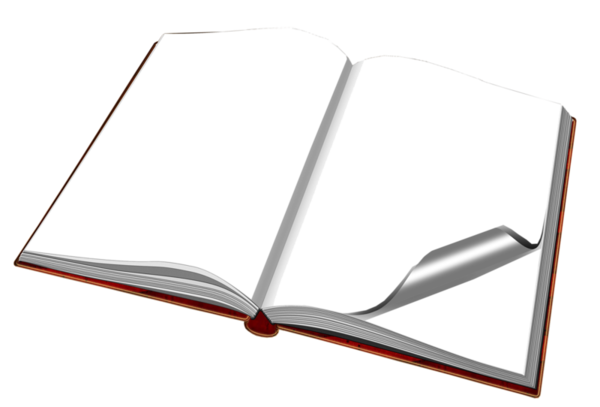 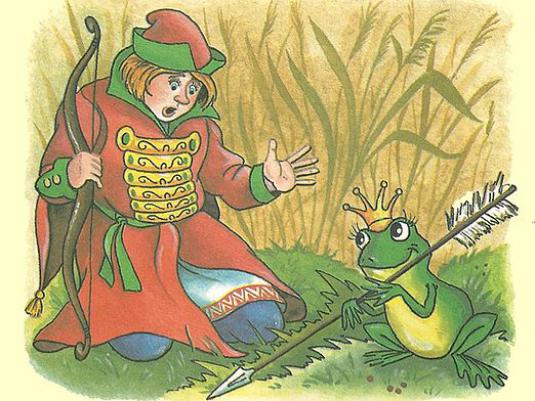 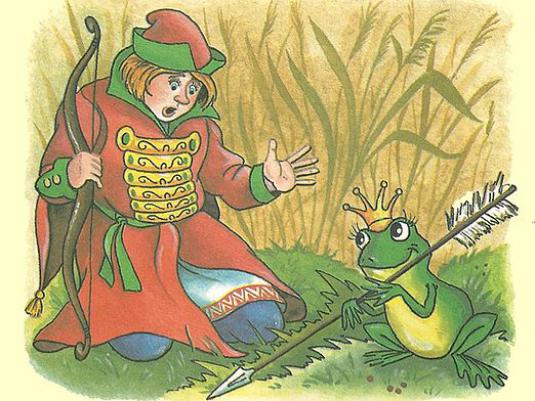 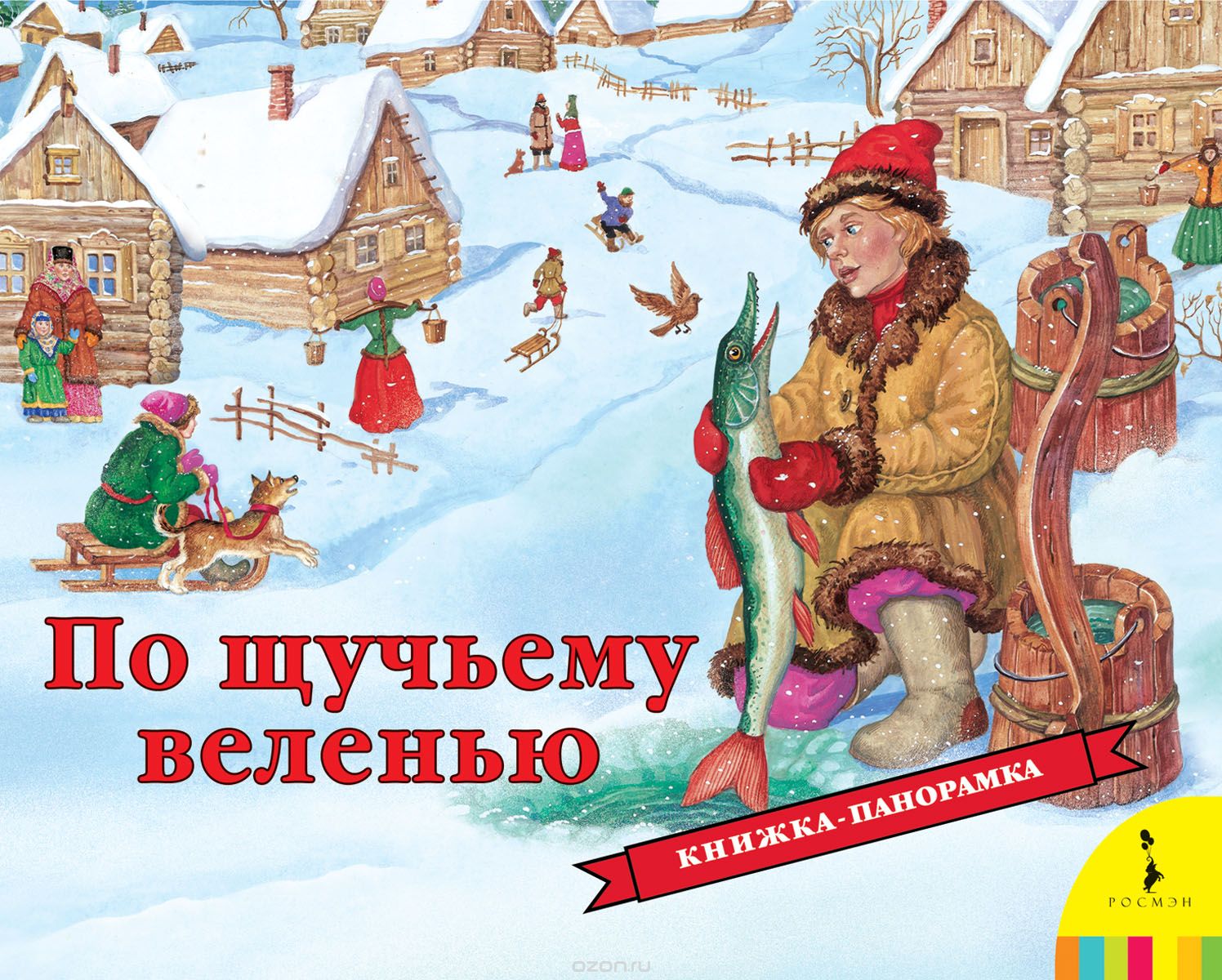 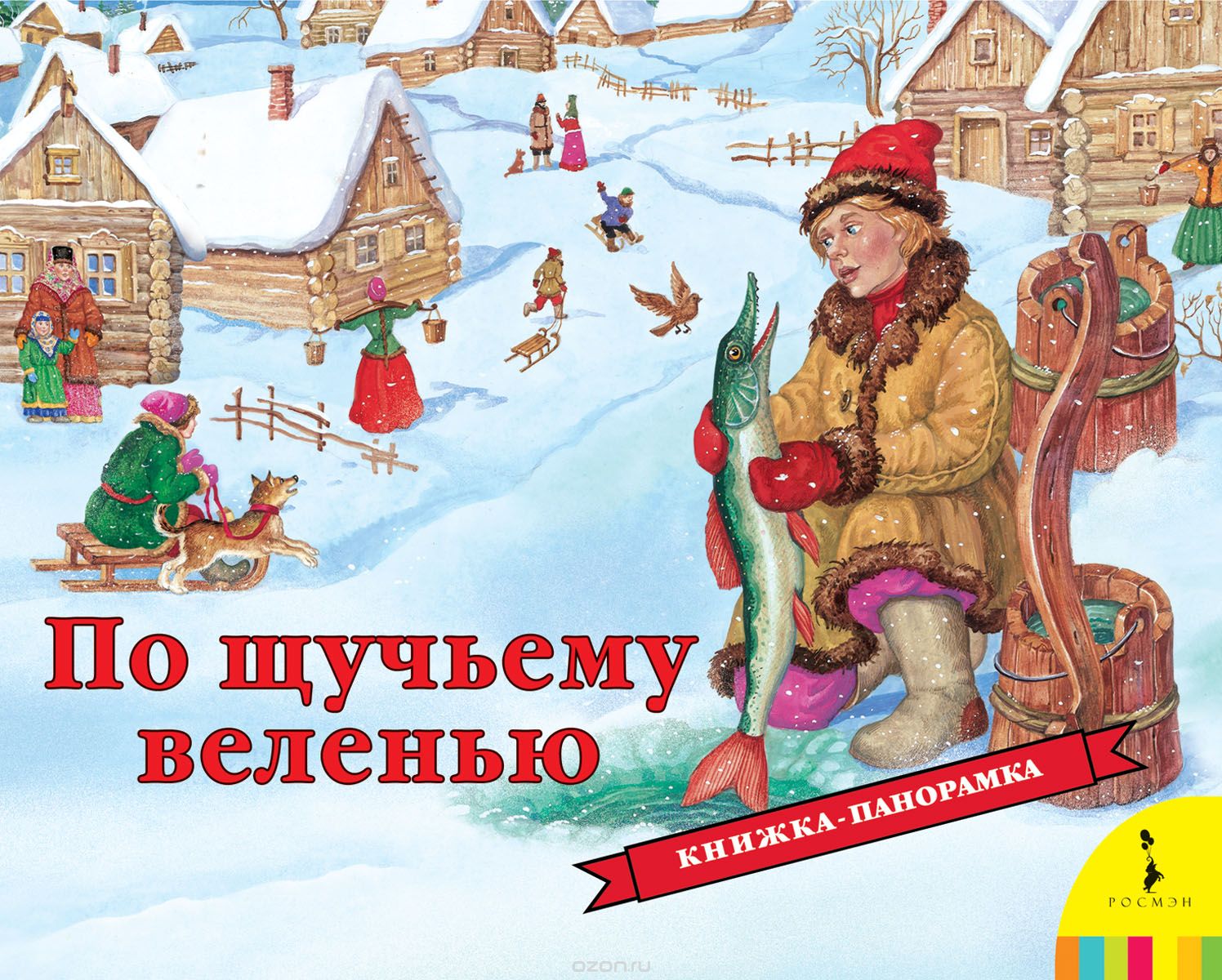 «Перемешка»
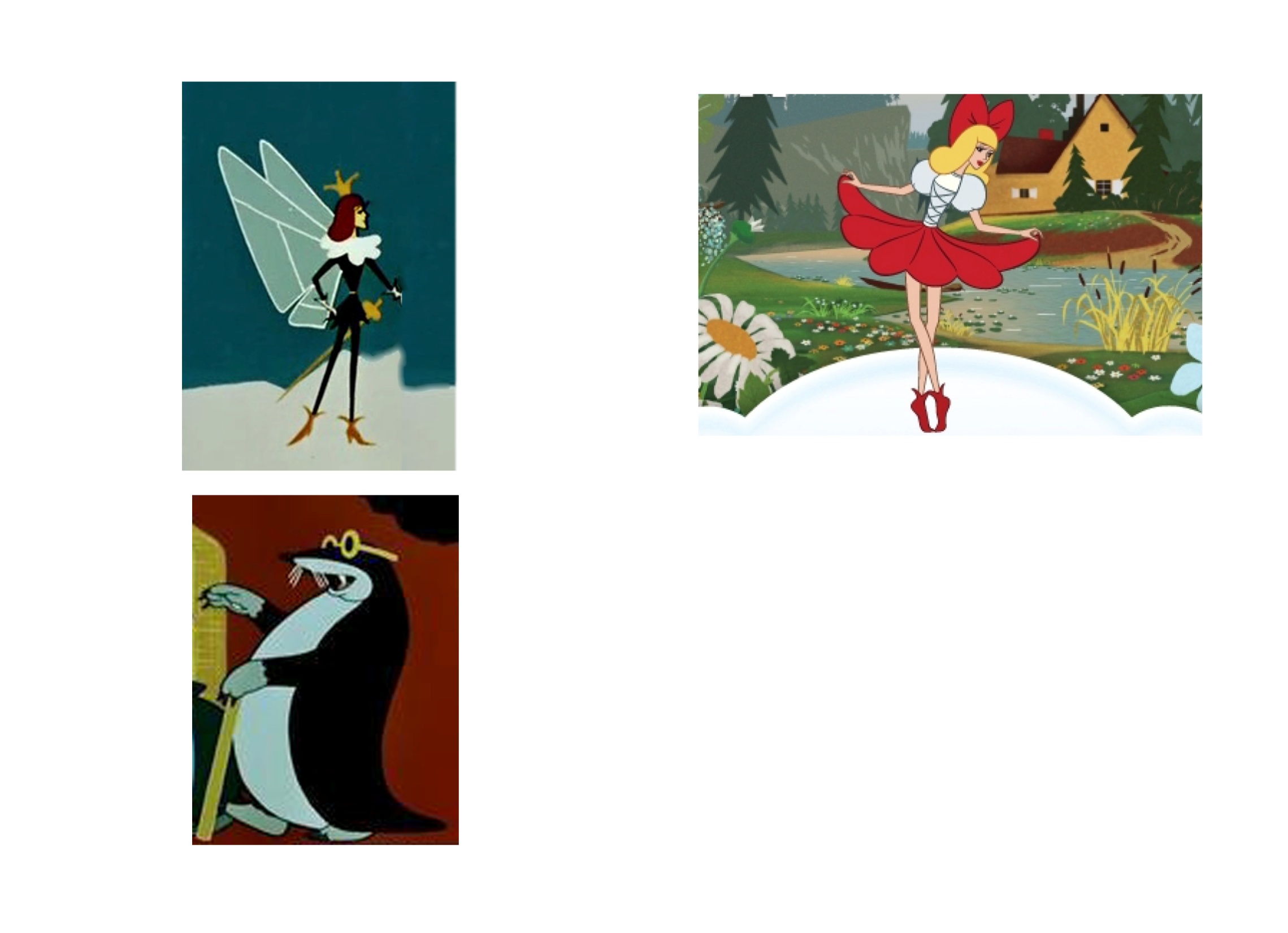 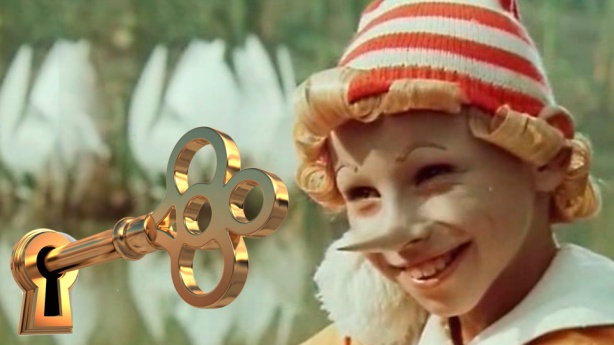 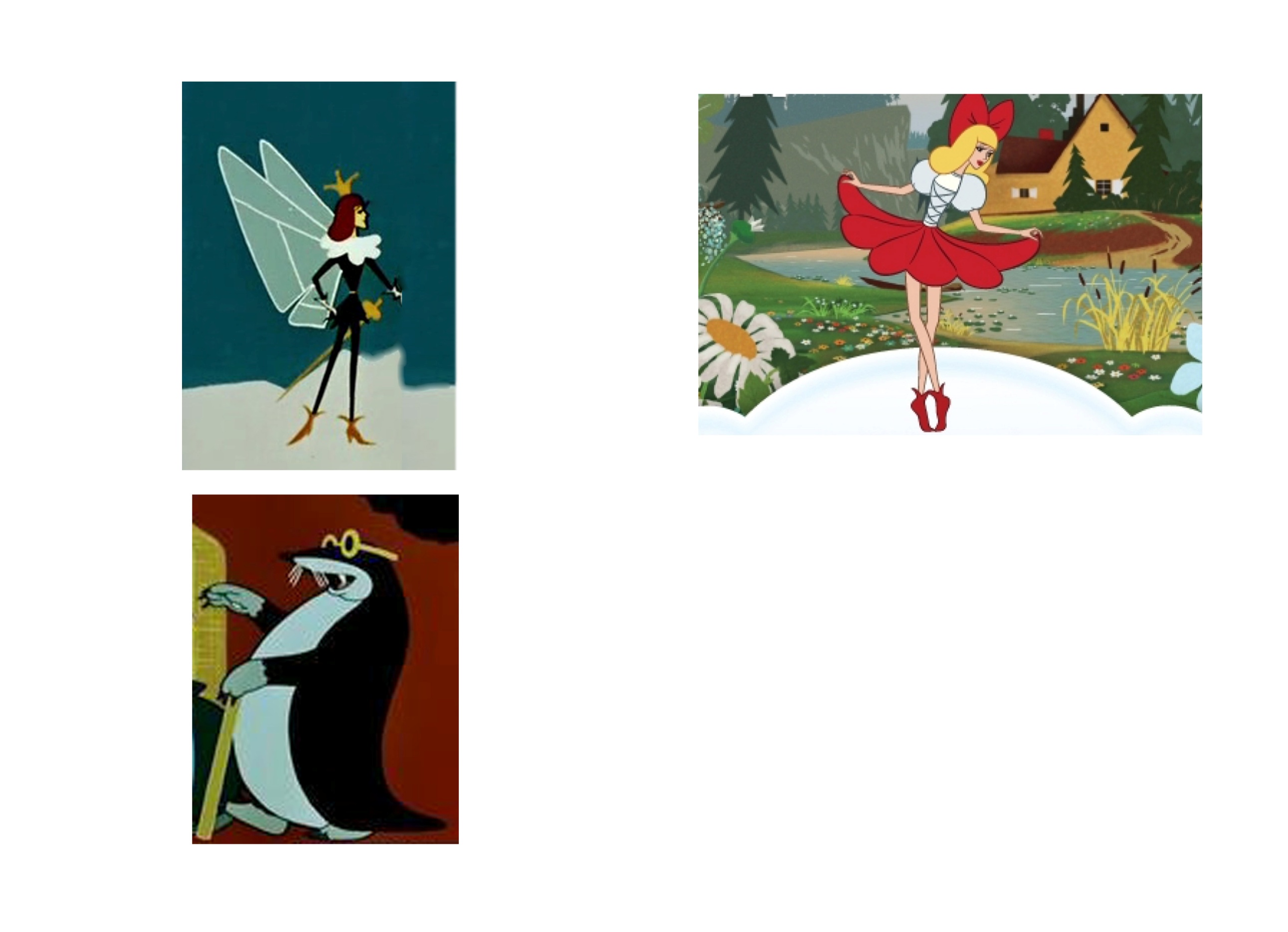 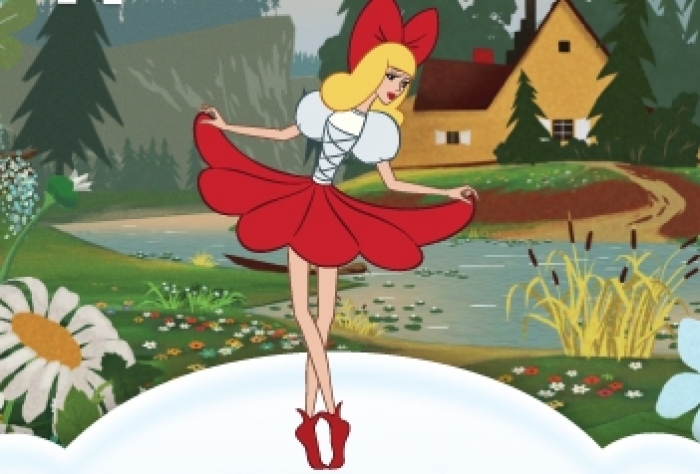 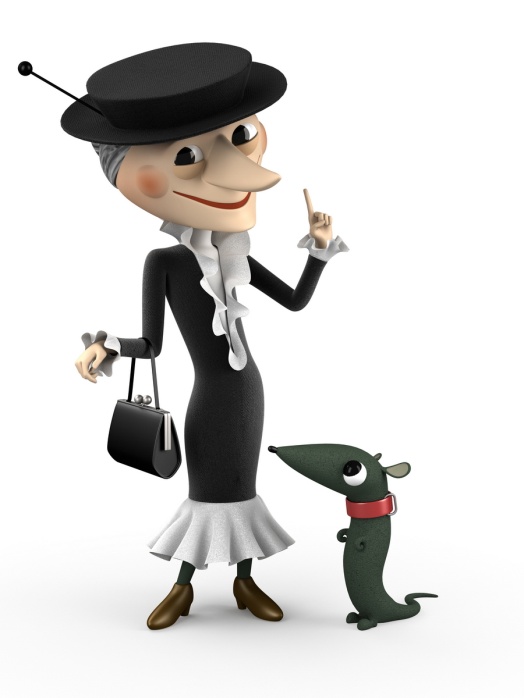 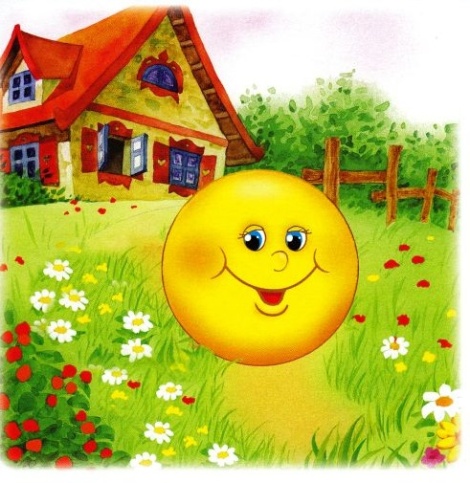 «Перемешка»
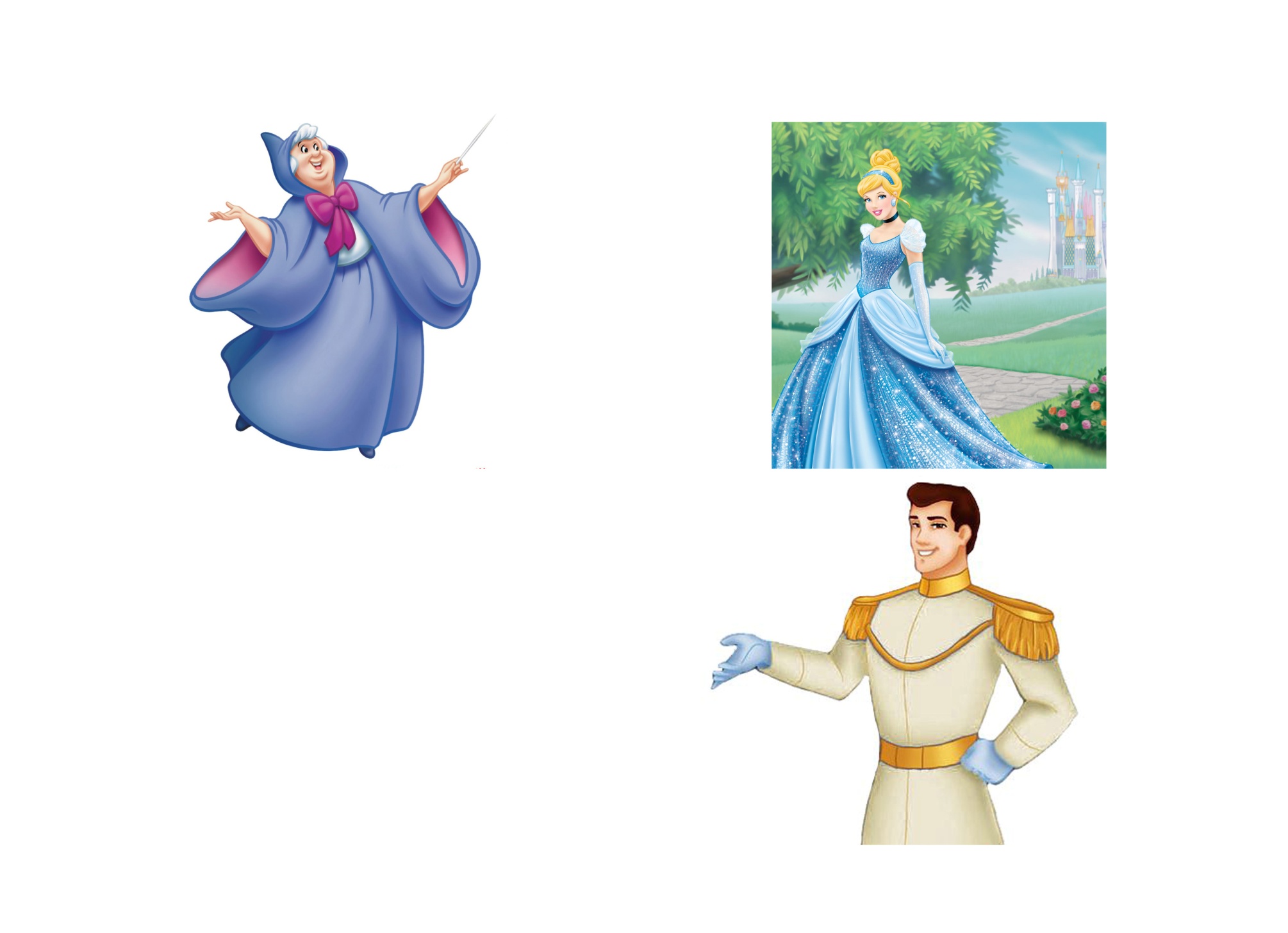 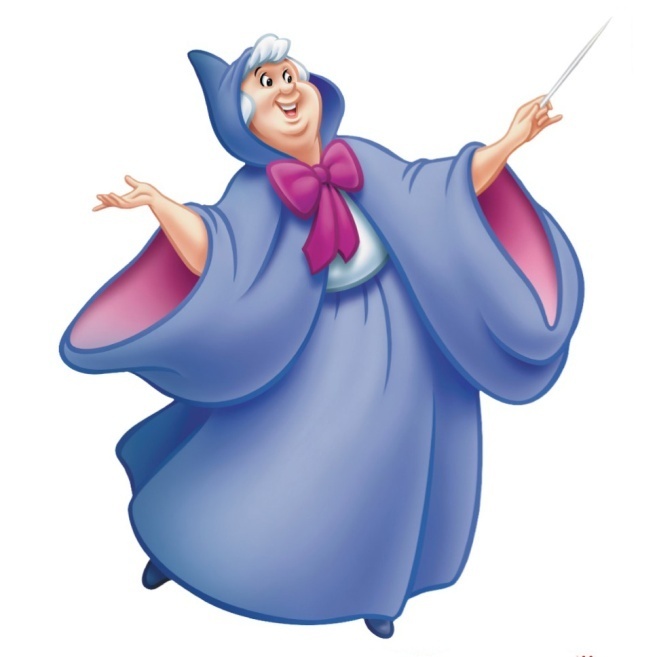 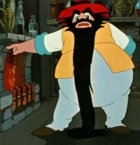 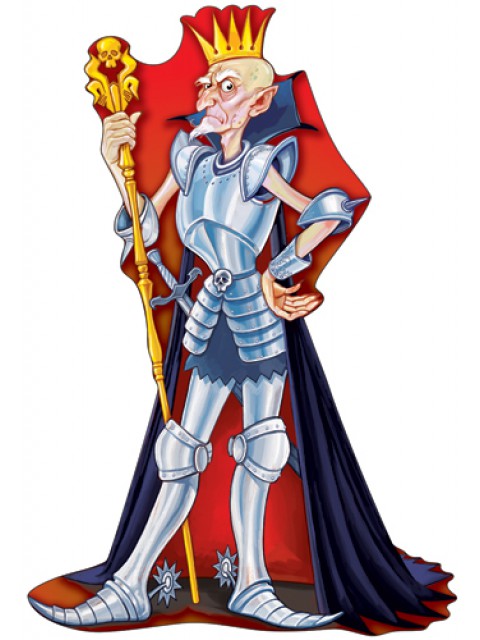 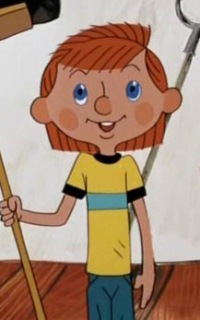 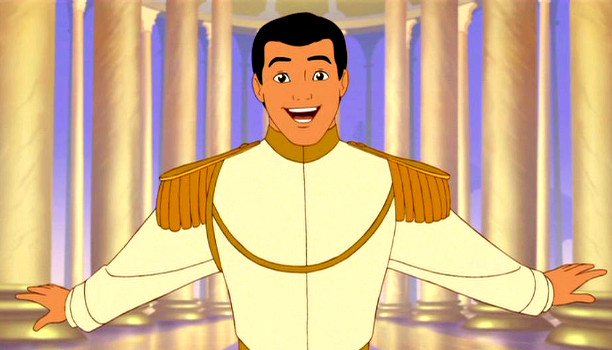 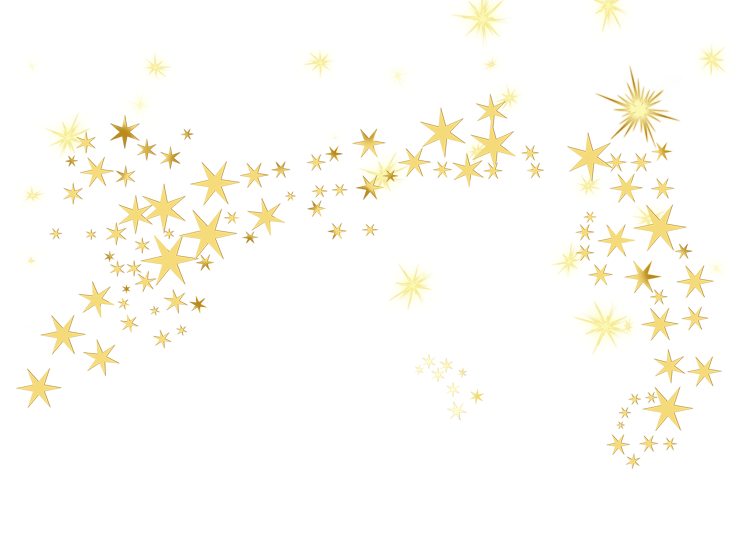 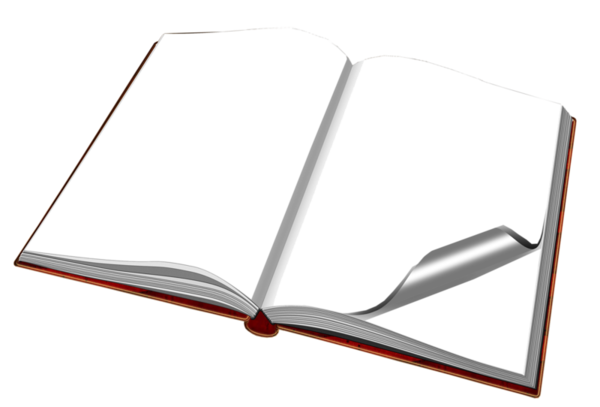 УГАДАЙ ГЕРОЯ
Назовите имя героя и сказку
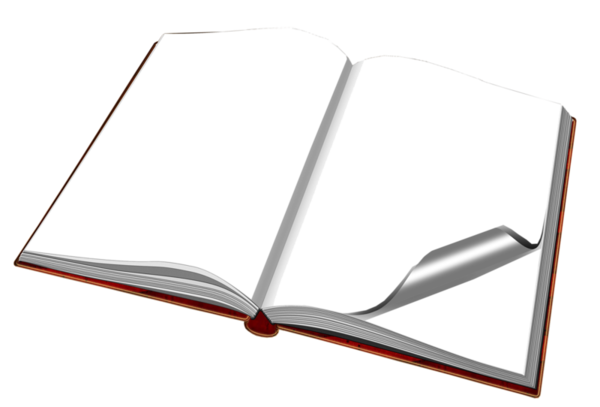 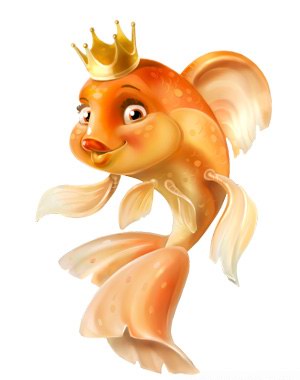 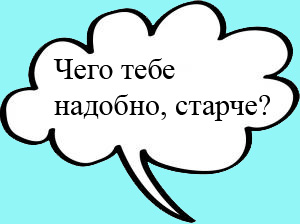 Назовите имя героя и сказку
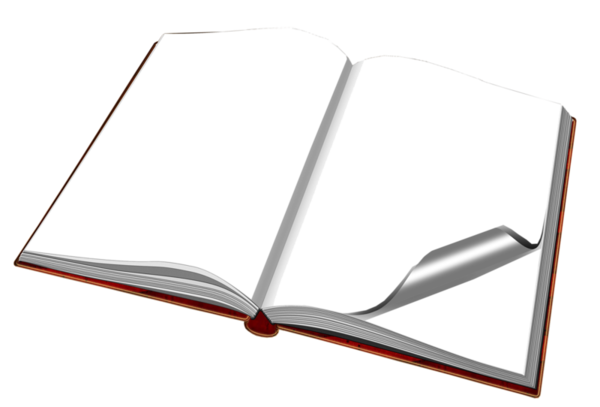 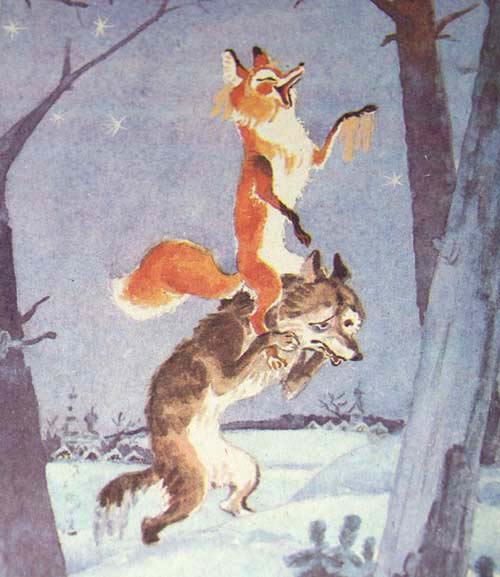 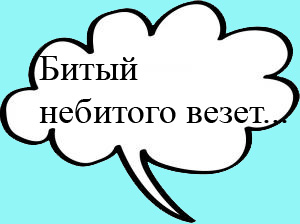 Назовите имя героя и сказку
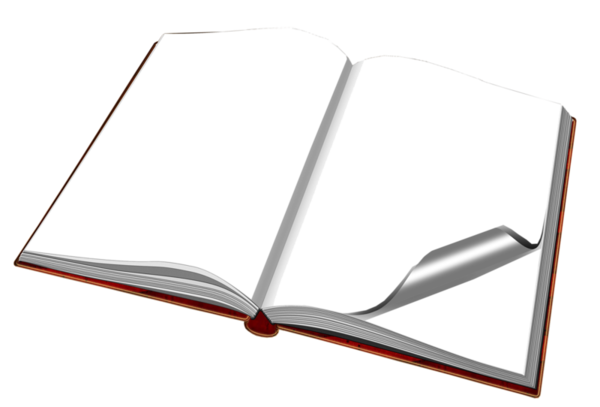 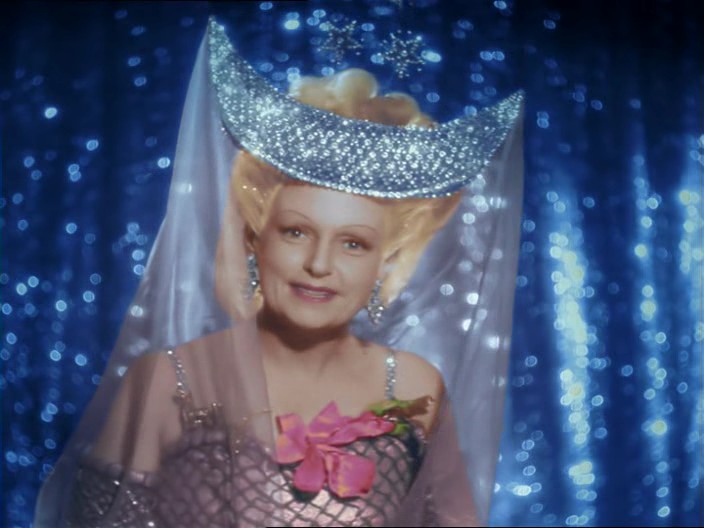 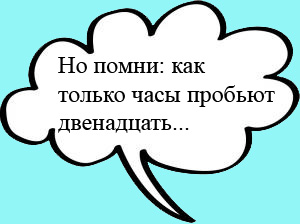 Назовите имя героя и сказку
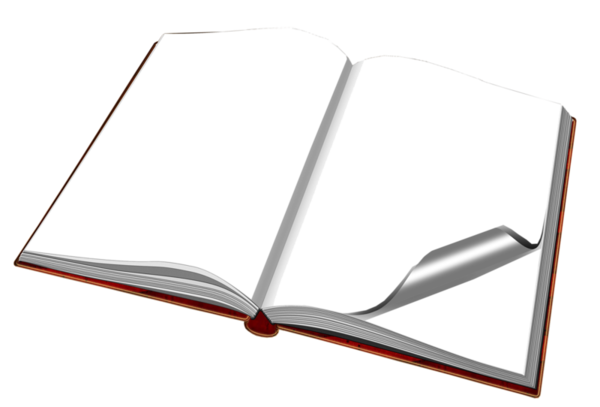 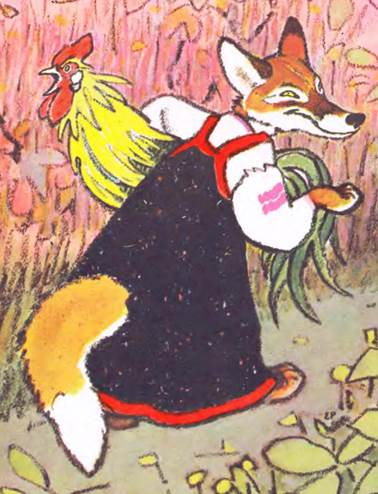 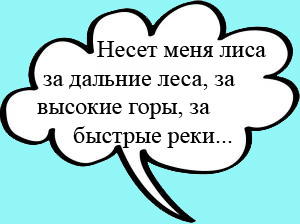 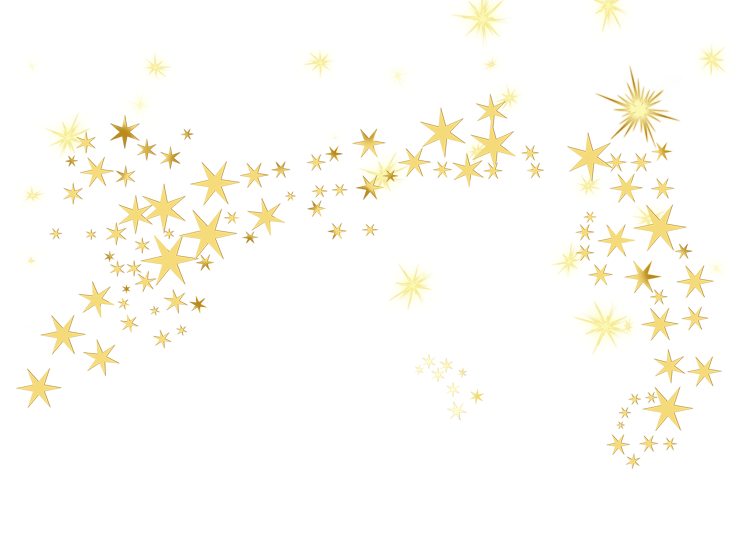 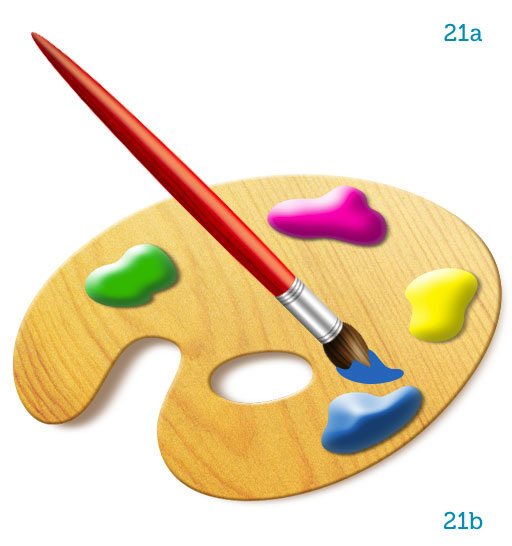 КОНКУРС КАПИТАНОВ
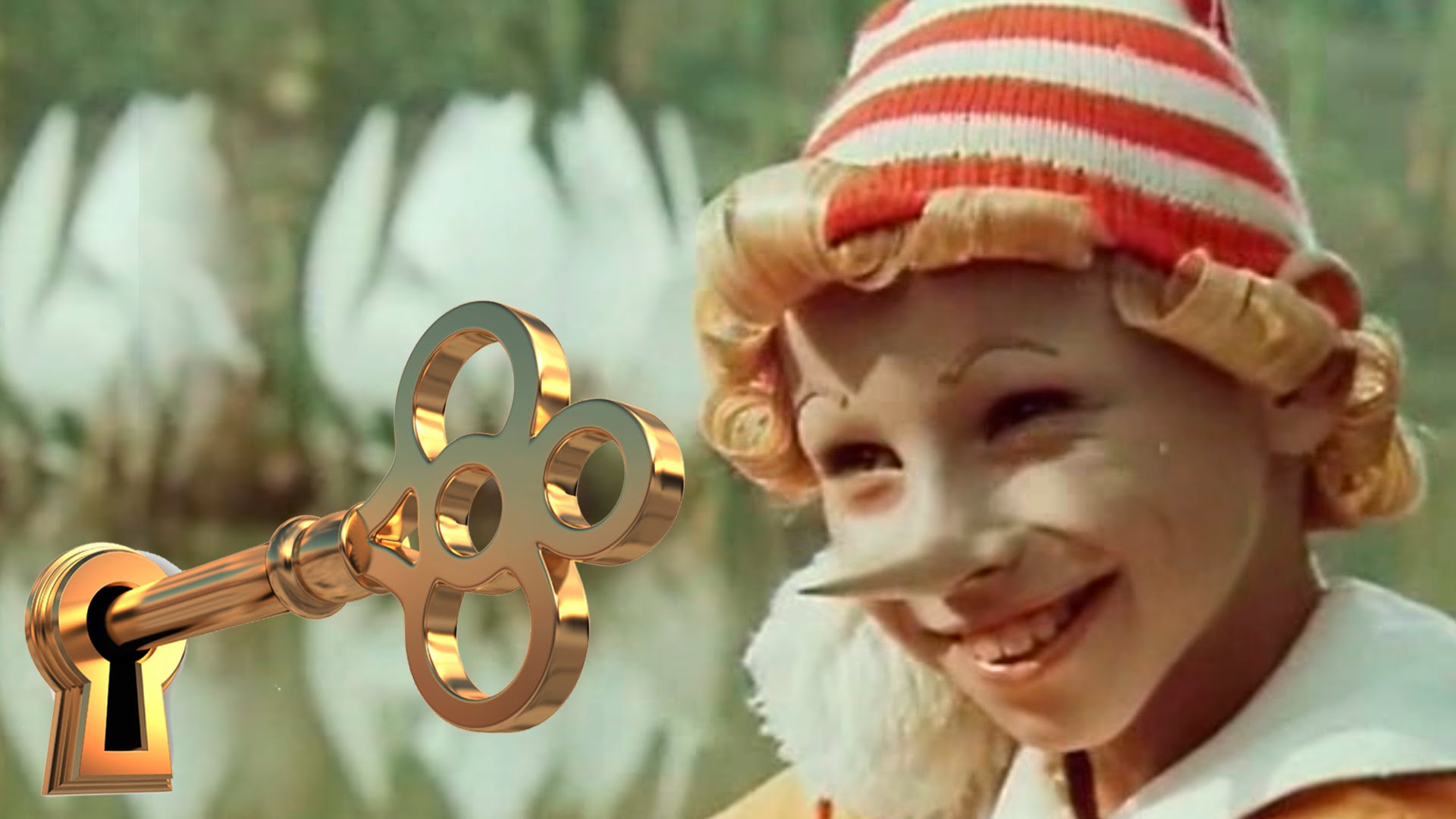 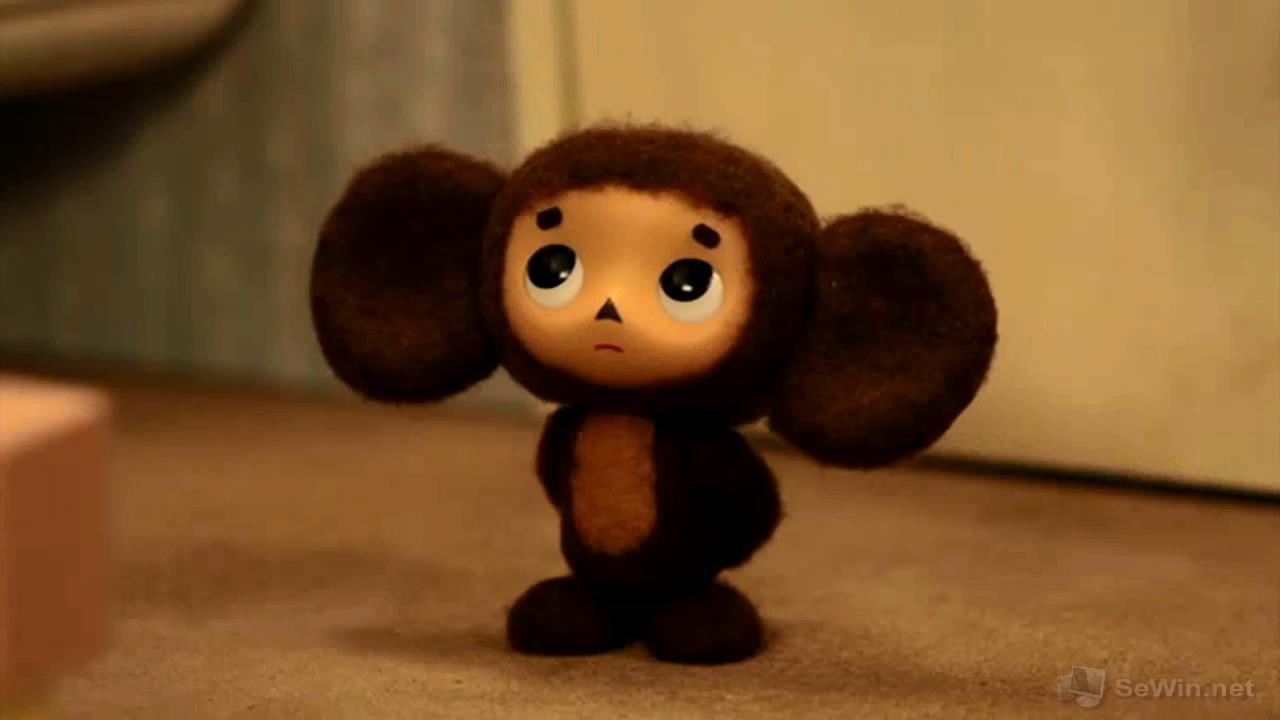 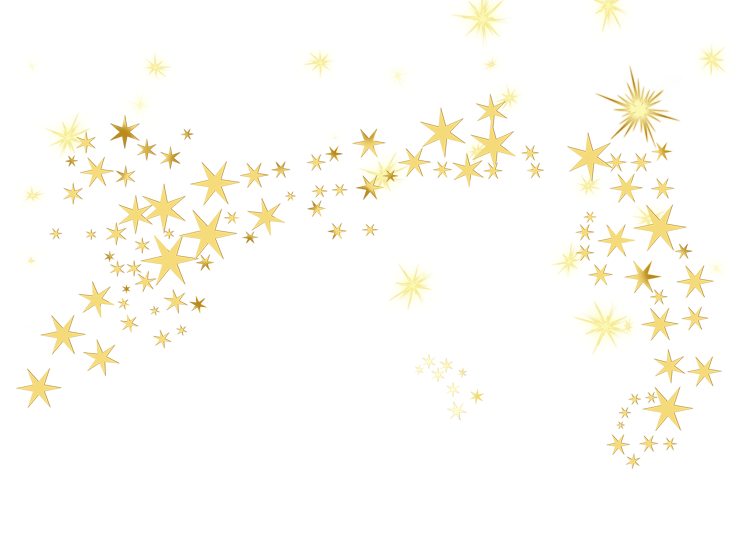 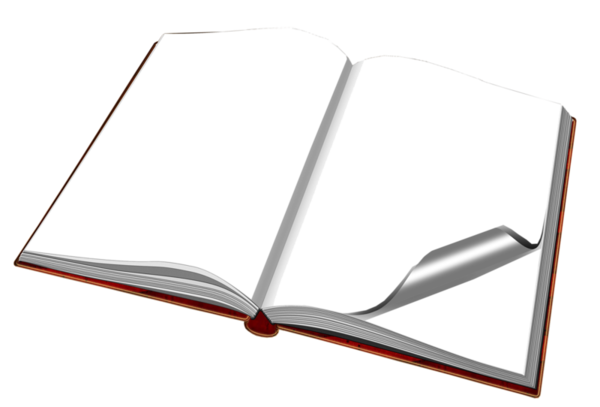 СКАЗОЧНАЯ РАЗМИНКА
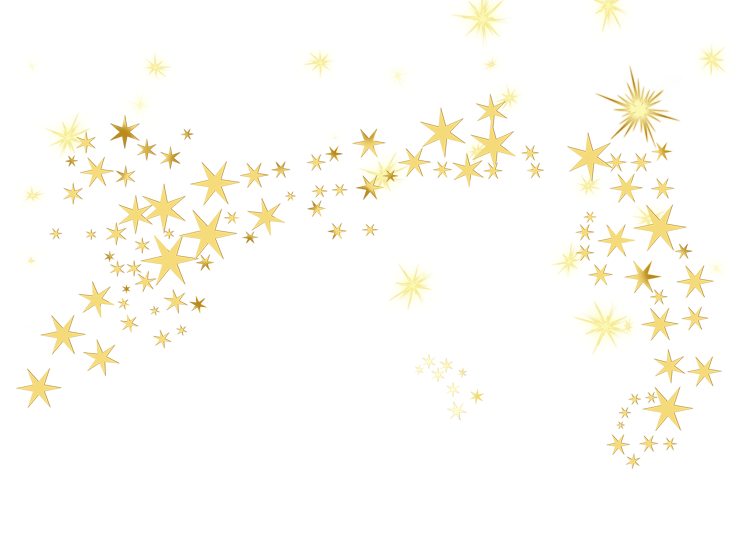 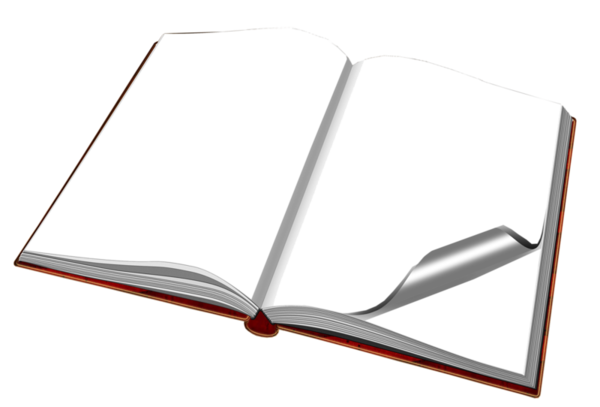 ОБЪЯСНЯЛКИ
Назовите сказочный предмет и опишите его сказочные свойства
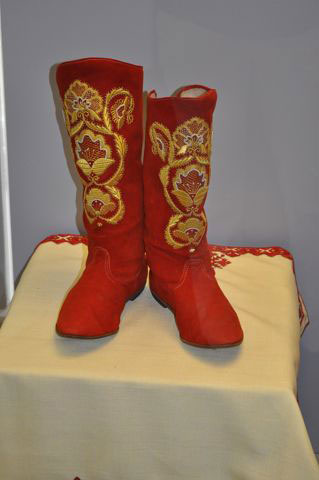 Назовите сказочный предмет и опишите его сказочные свойства
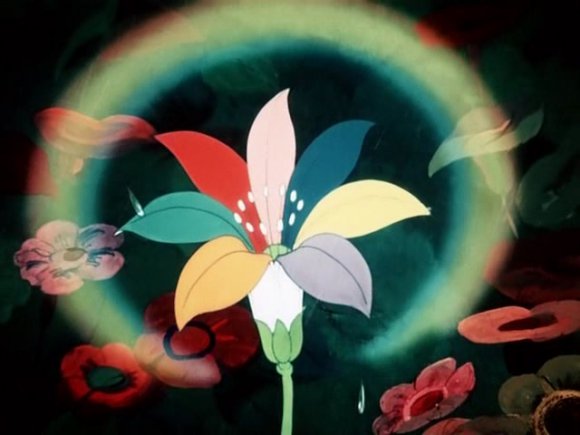 Назовите сказочный предмет и опишите его сказочные свойства
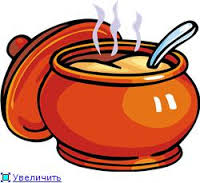 Назовите сказочный предмет и опишите его сказочные свойства
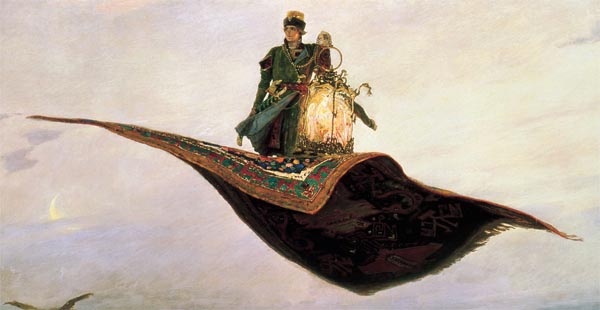 ЧТО СНАЧАЛА,         ЧТО ПОТОМ?
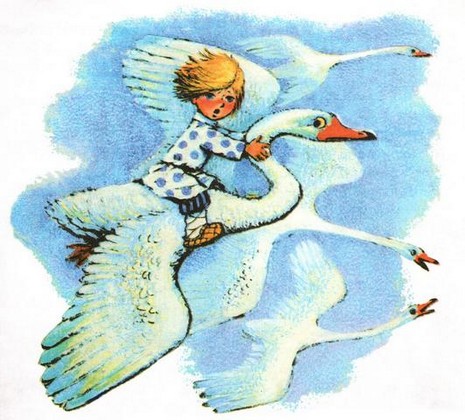 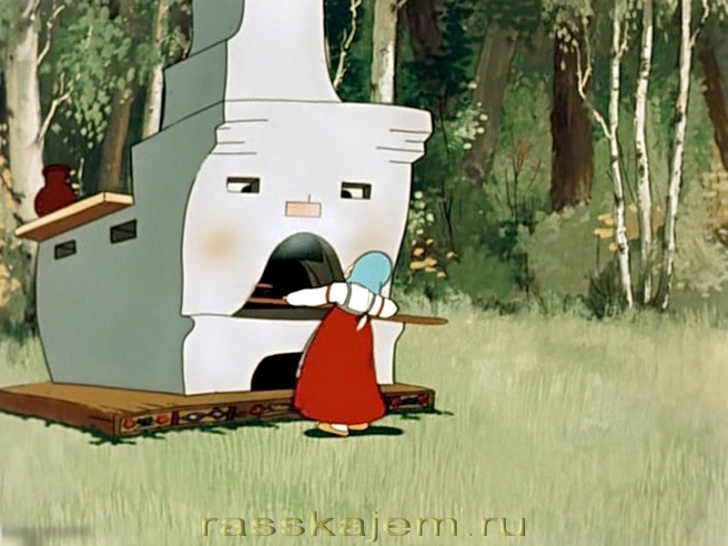 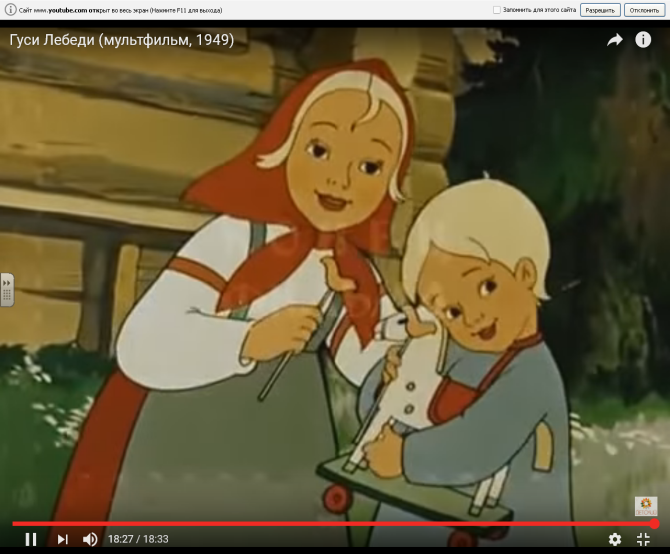 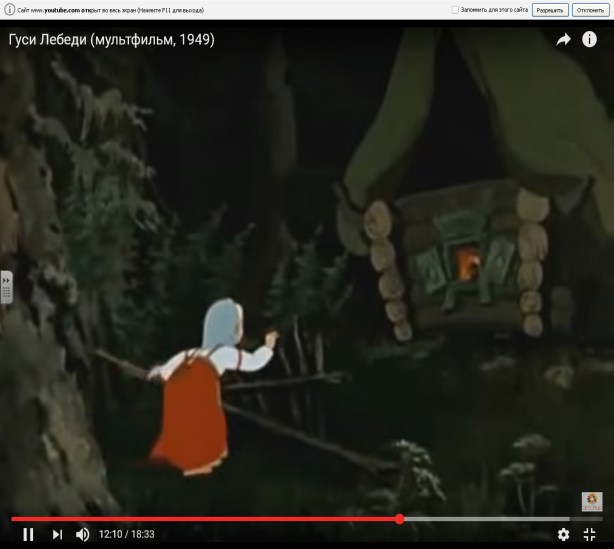 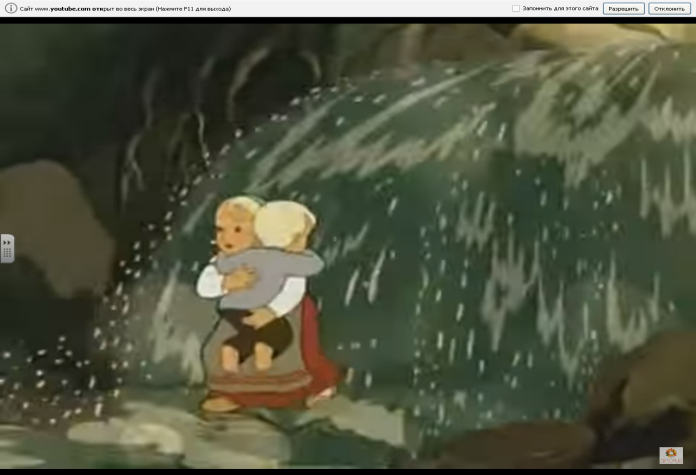 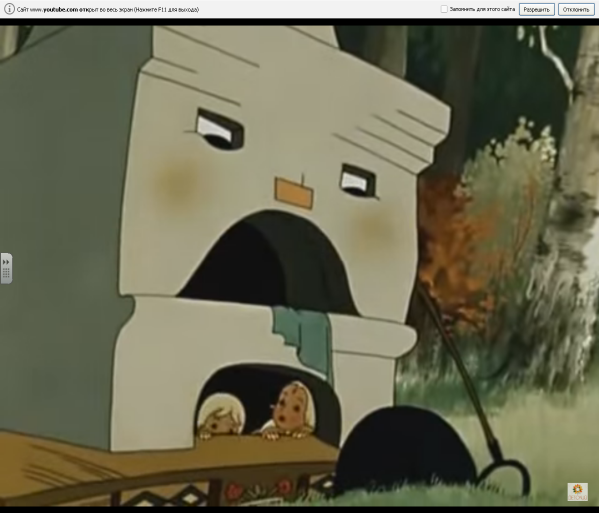 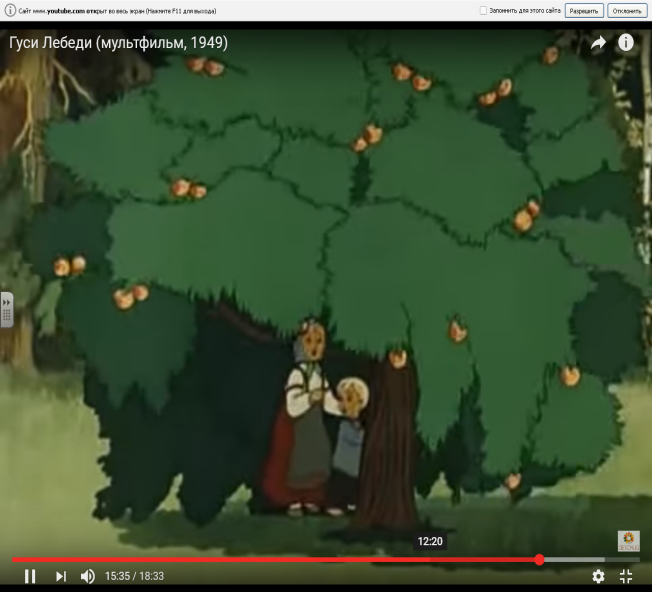 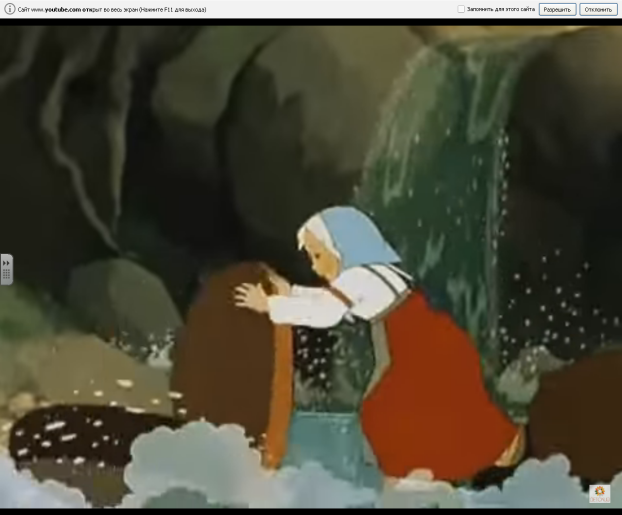 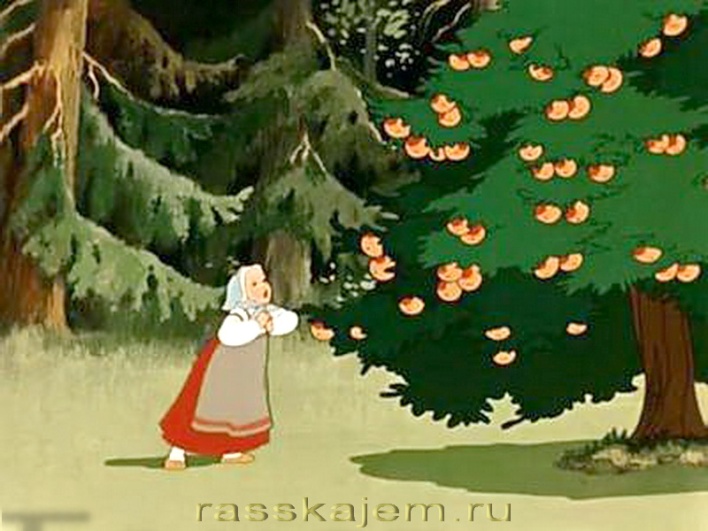 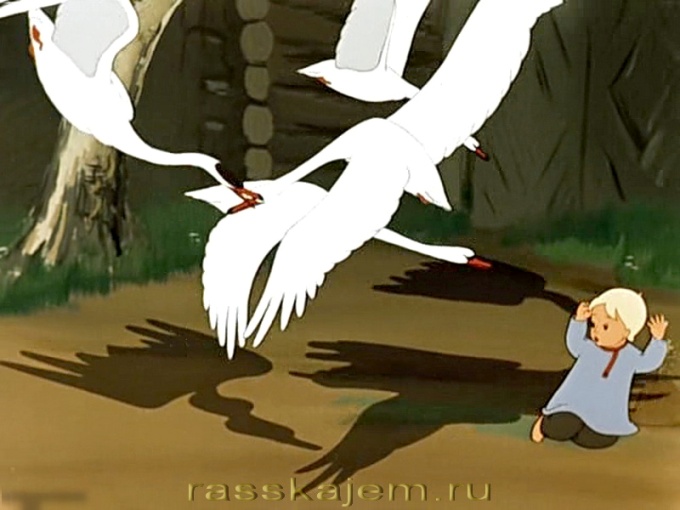 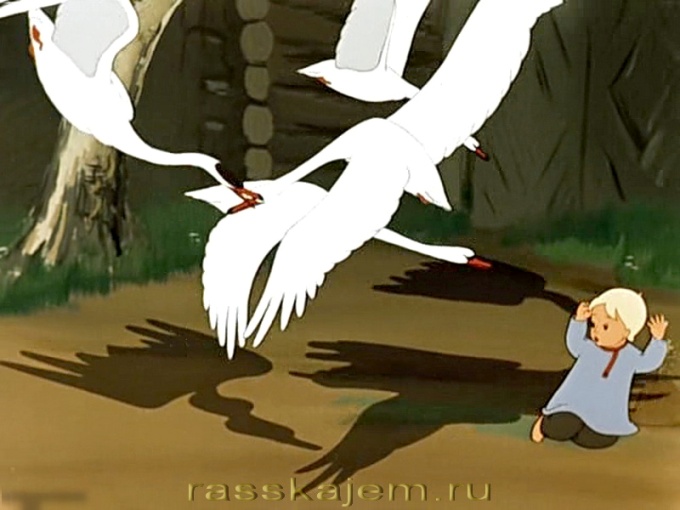 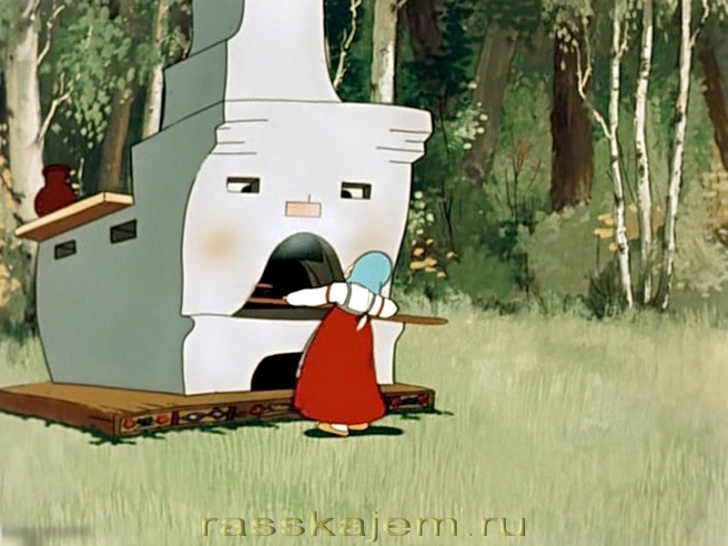 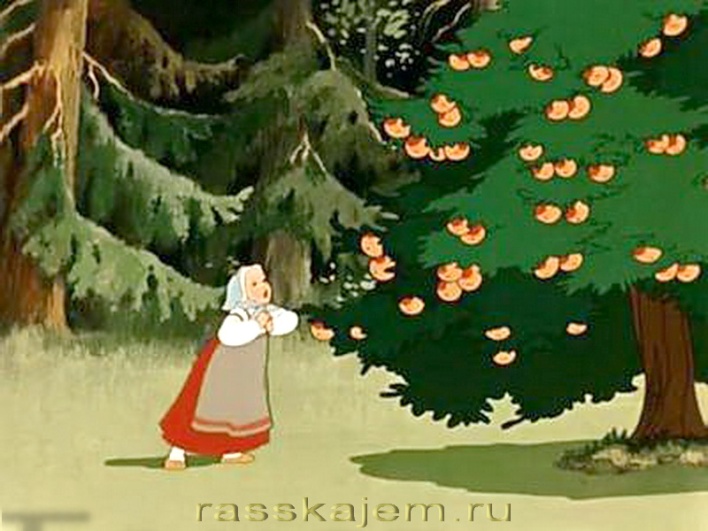 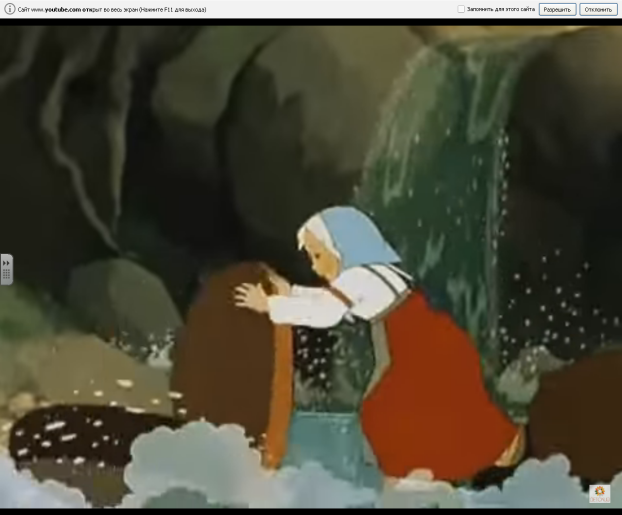 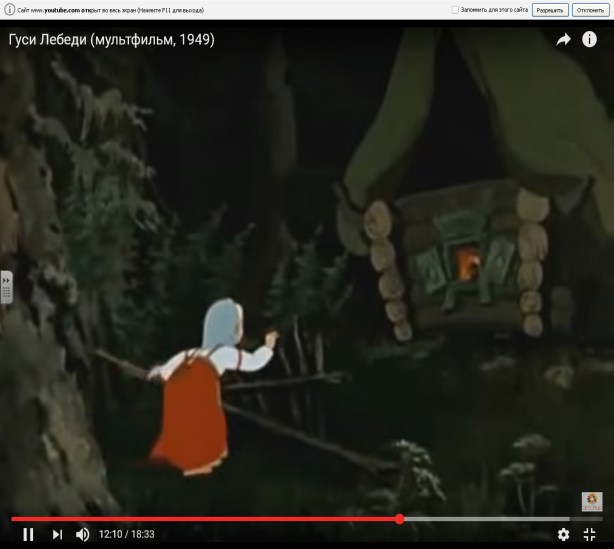 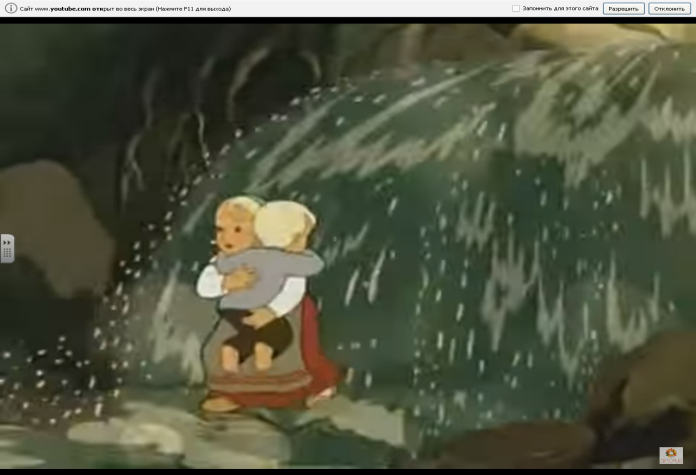 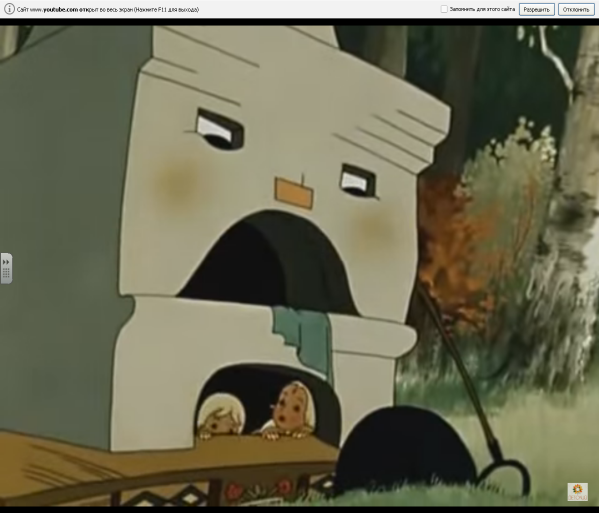 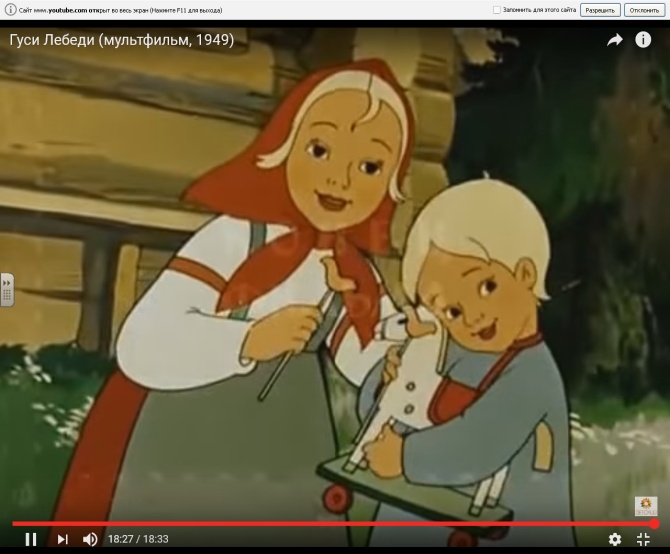 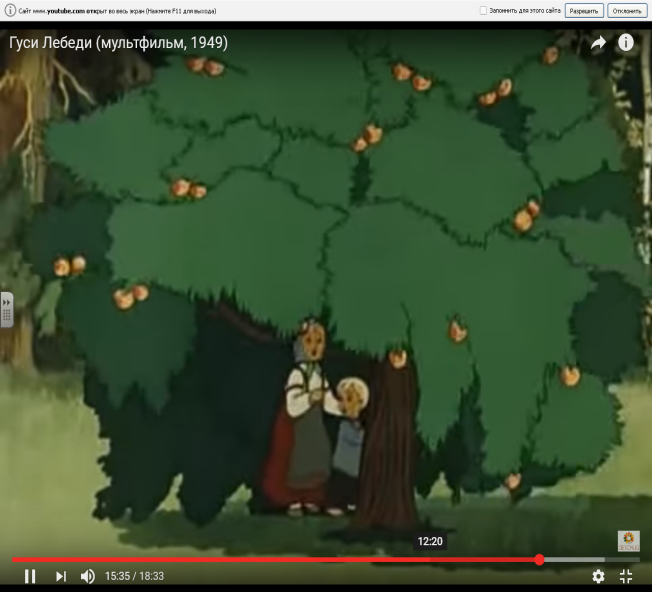 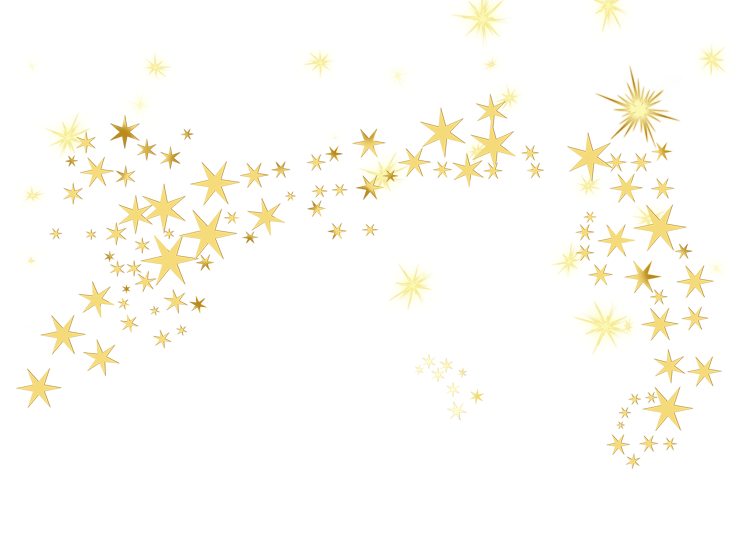 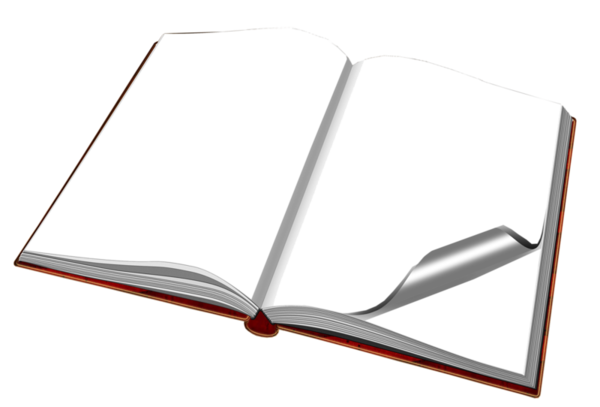 МОЛОДЦЫ!
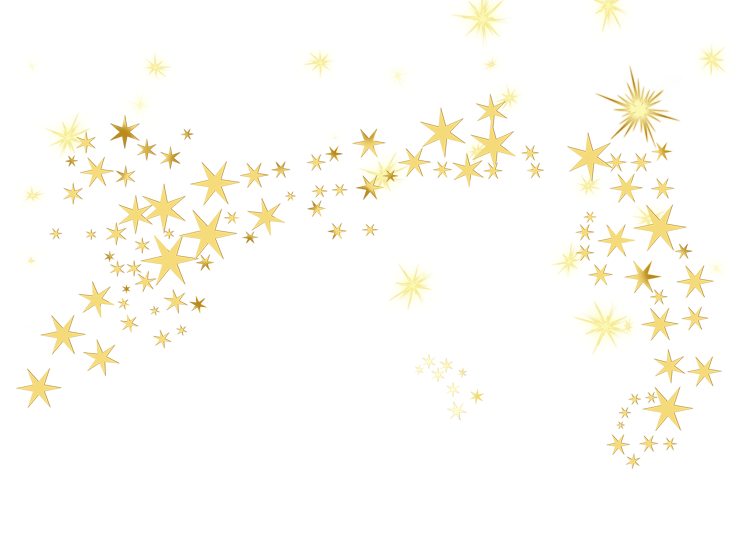 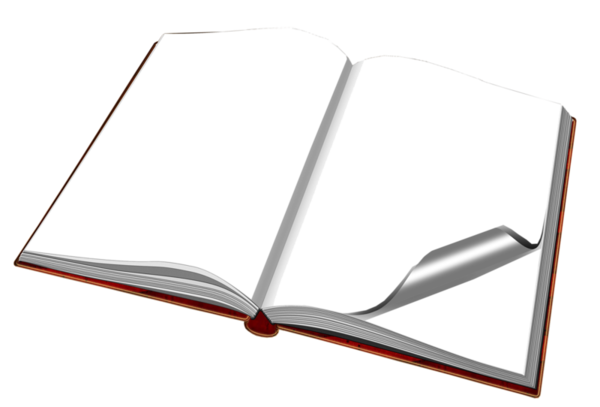 http://miniskazka.ru/russkie_zhivotnye/kot_drozd_i_petuch.html
http://goldfish.moy.su
http://kira-o/421-1-0-3281
https://demiart.ru/forum/lofi/index.php/t114065.html
https://www.thinglink.com/scene/677839793379344384
http://janis60.livejournal.com/1758442.html